Welcome to New York
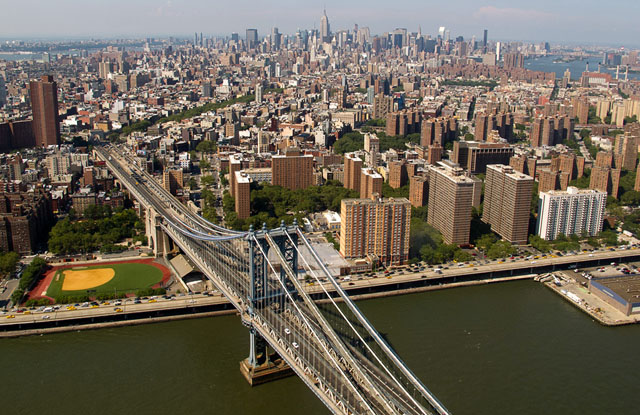 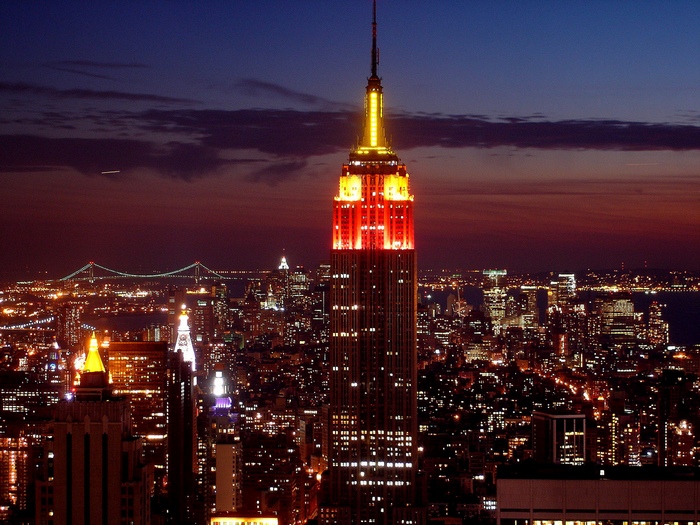 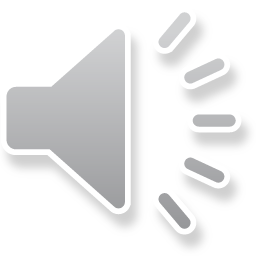 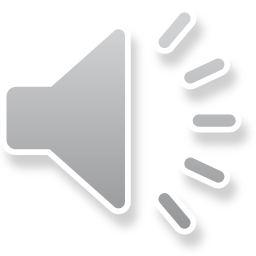 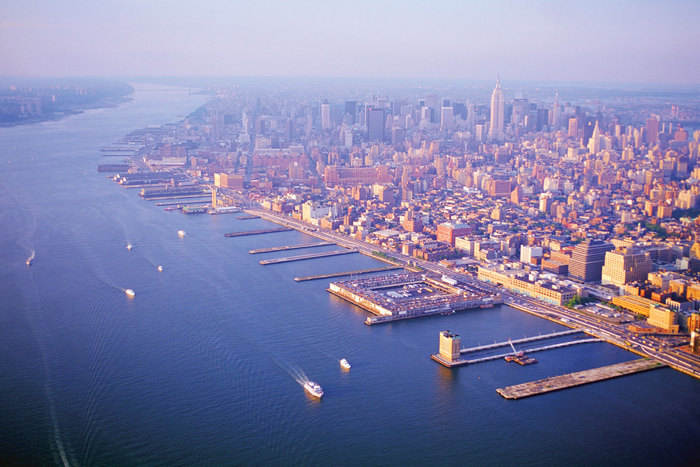 New York is on the Hudson River.  It is the largest city in the USA
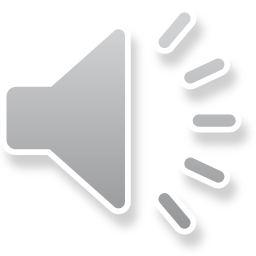 Another name for New York is Big Apple
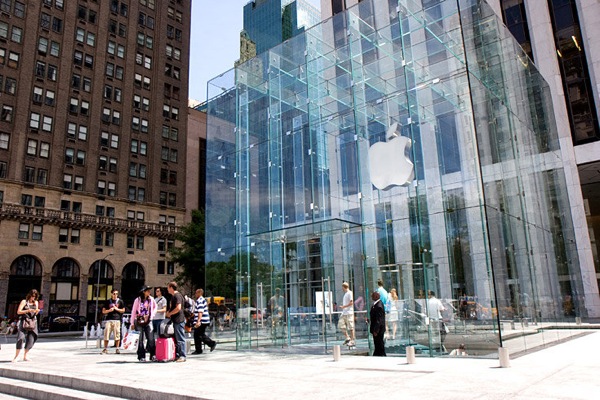 New York consists of five boroughs: Manhattan, Brooklyn, Queens, Staten Island and the Bronx
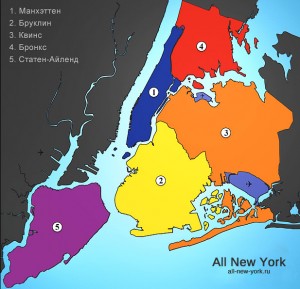 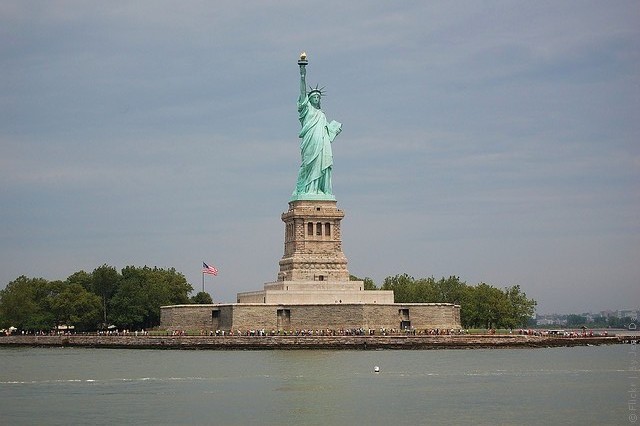 One of the most famous symbols of America is the Statue of Liberty
The heart of New York is Manhattan
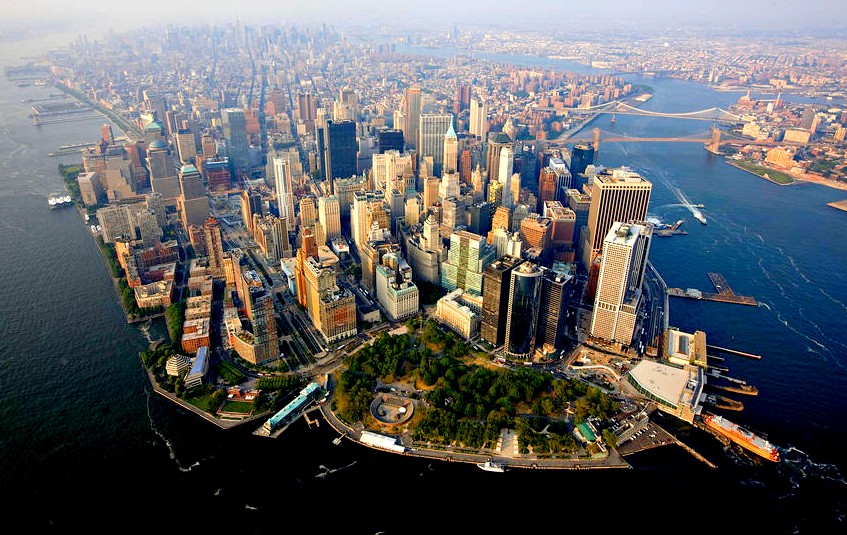 It has a lot of sights
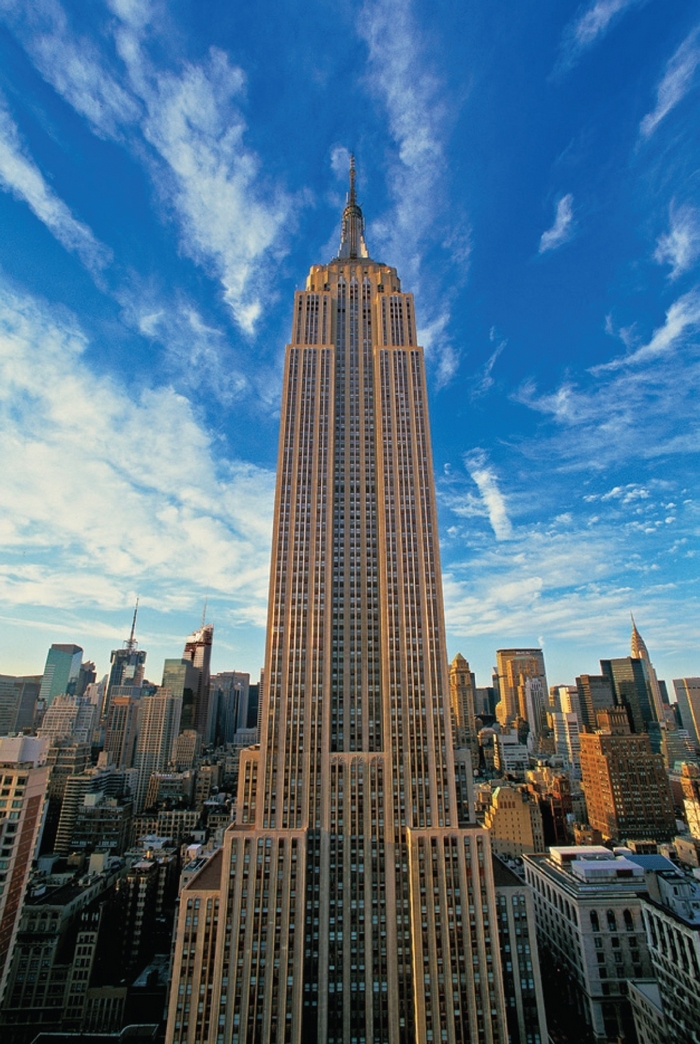 One of them is the Empire State Building. It is the tallest skyscraper 
but only  since September 11, 2001
One of New York’s most famous museums is the Guggenheim Museum. It’s famous for its building, which was designed by a famous architect, Frank Lloyd Wright
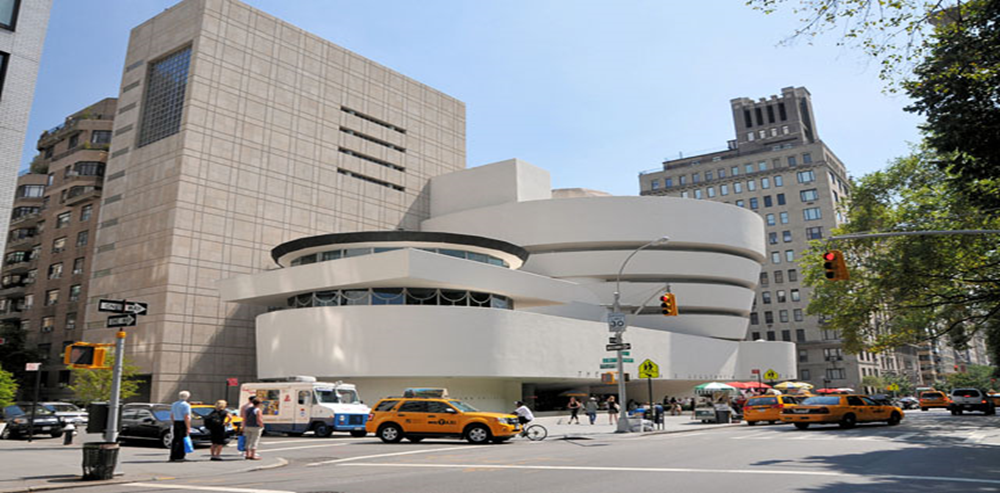 The Rockefeller Center is another famous sight. Its buildings and gardens make up this “city within a city”
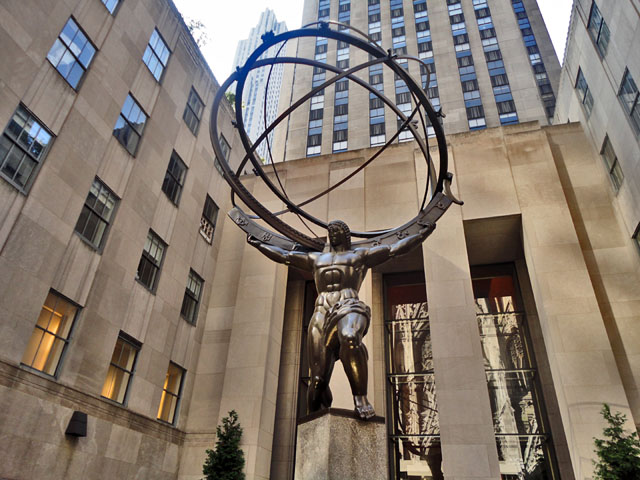 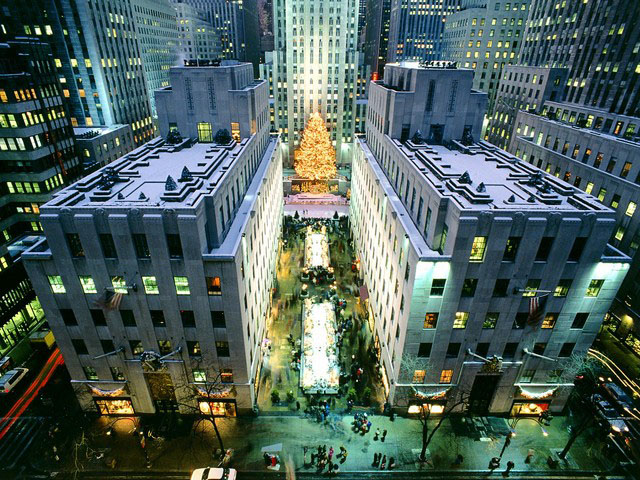 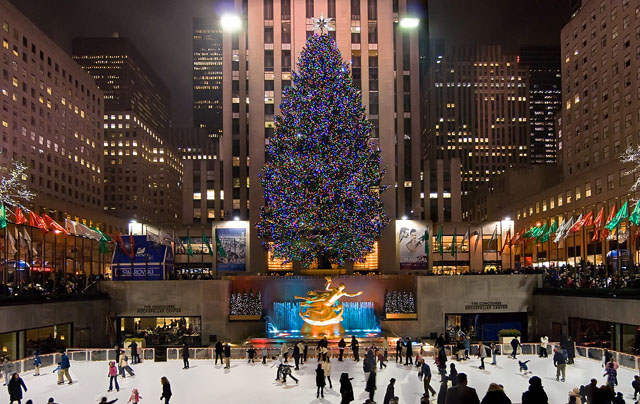 The Rockefeller Center Christmas trees are the largest and the most beautiful in New York
Those who are interested in theater will be able to enjoy different  musicals and shows on Broadway.
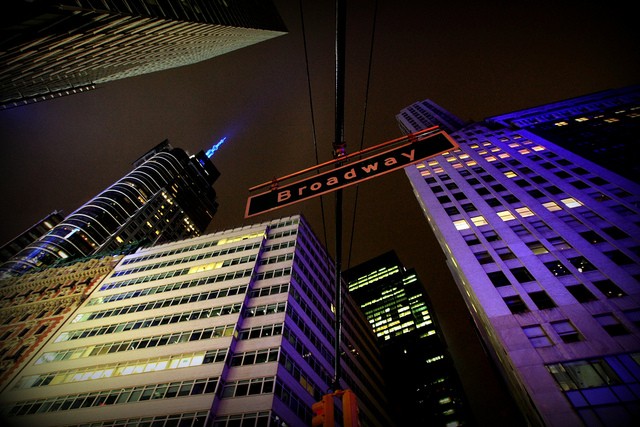 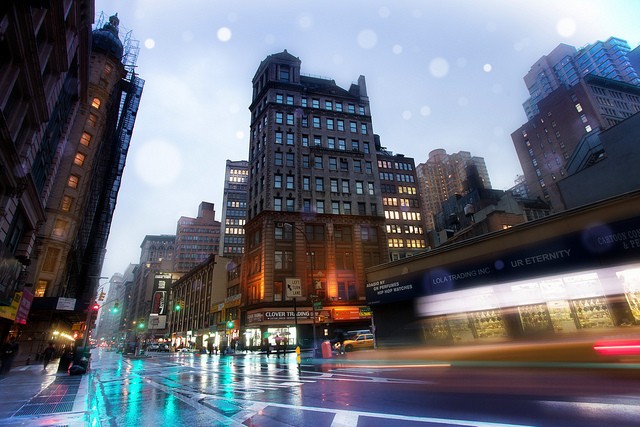 In Central Park you can have a rest  and spend a lazy day. It’s so huge that one can get lost there
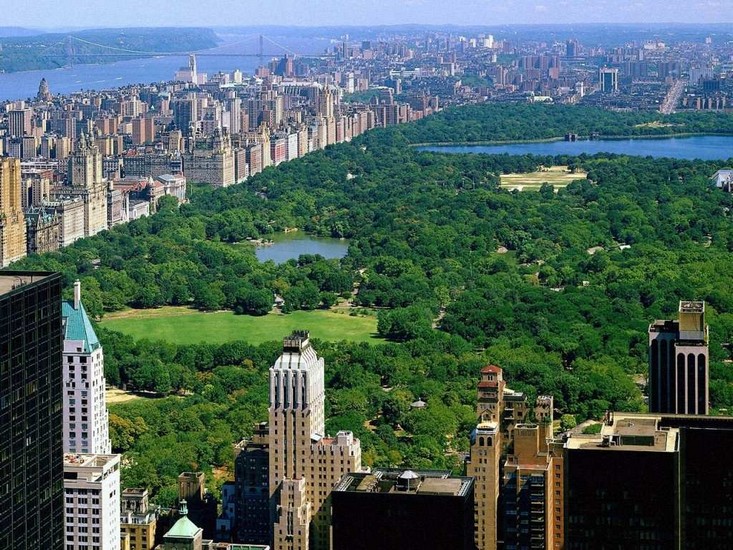 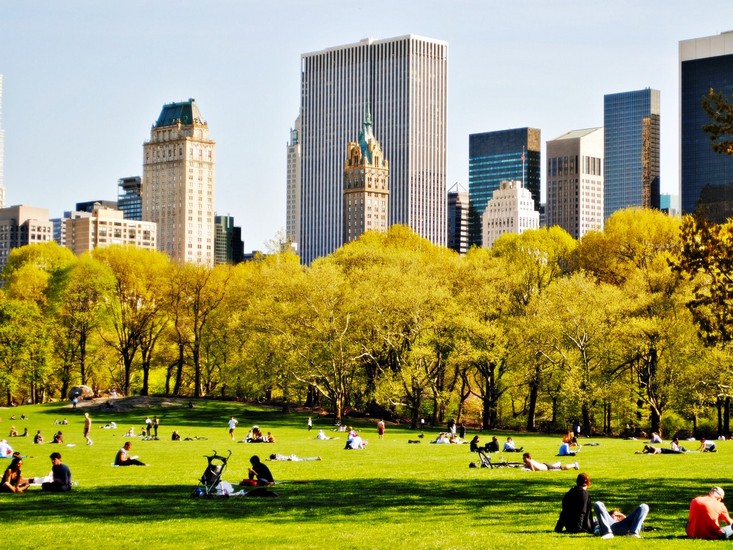 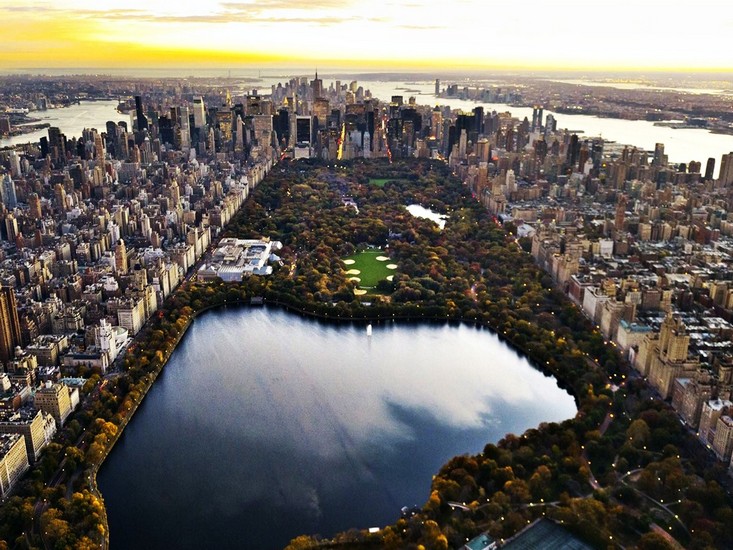 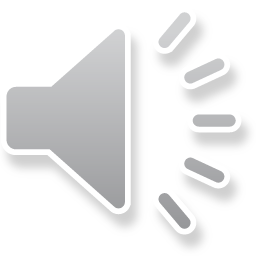 Thank you for attention!